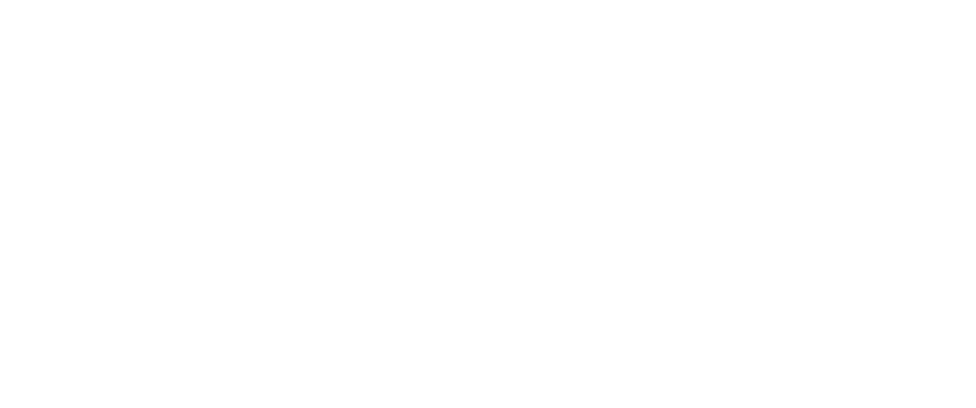 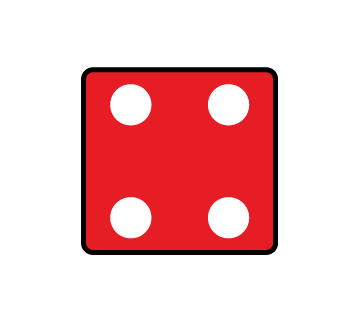 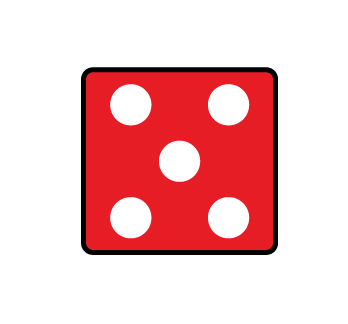 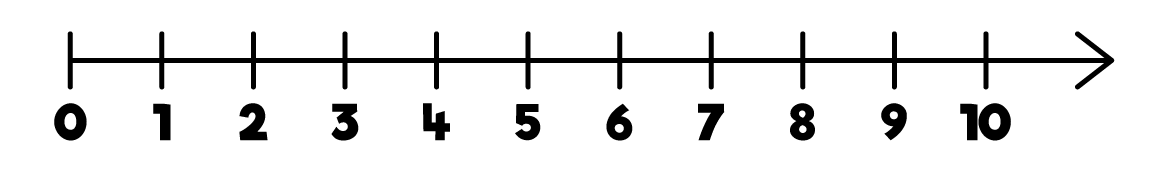 1
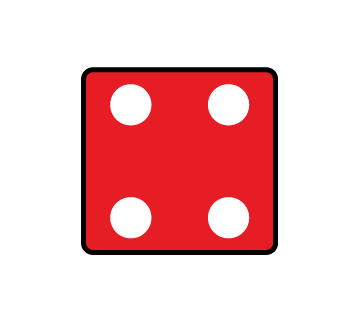 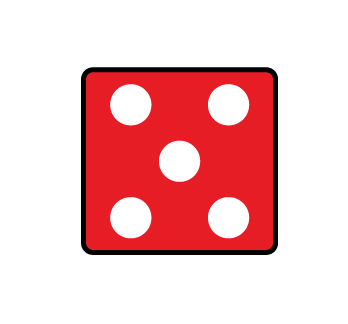 1
3
Number line
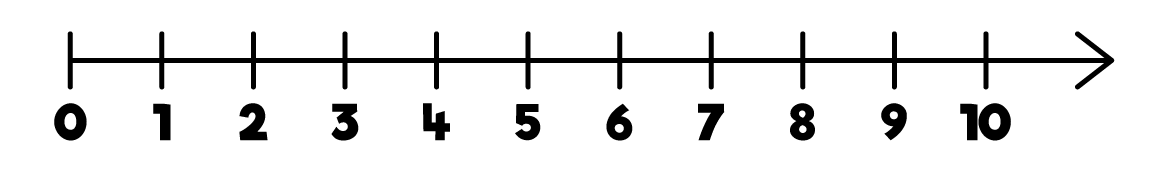 Number tracks
4
3
2
1
Let’s count backwards from 5 to 1
How many jumps?
5
4
1
Number lines
2
6
5
4
3
1
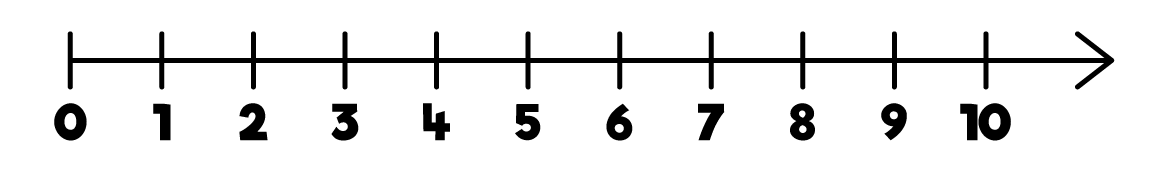 Subtraction can mean counting back.
10
6
4
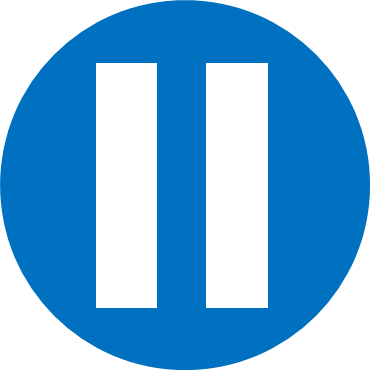 Have a think
3
2
1
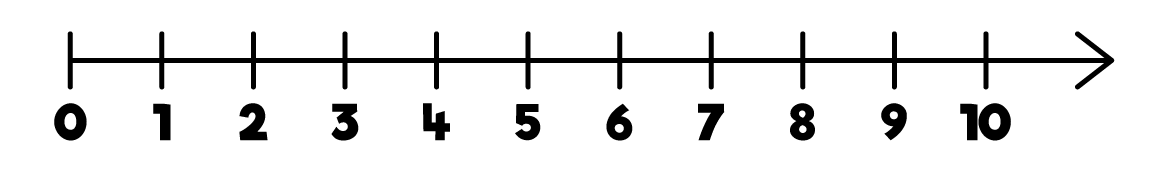 How can you use a number line?
8
3
5
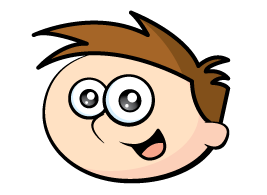 I can count back!
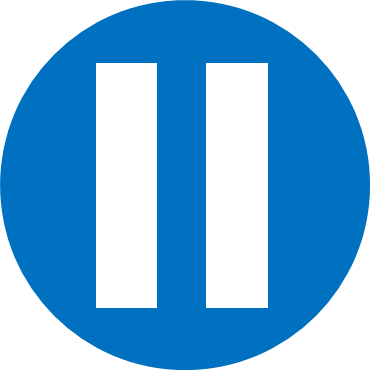 Have a think
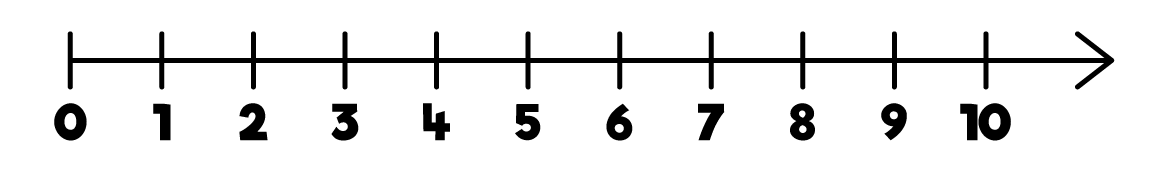 What does this number line show?
7
2
5
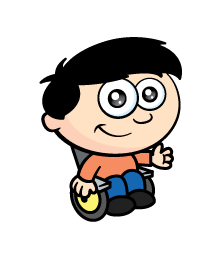 Remember to count 4 jumps.
4
3
2
1
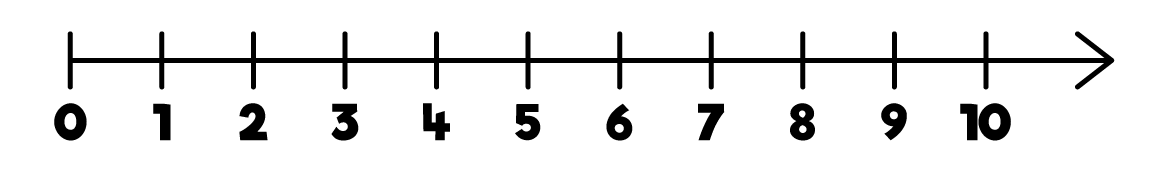 I can count back 4!
6, 5, 4, 3
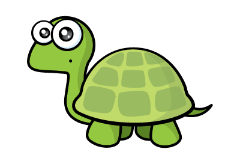 2
6
4
3
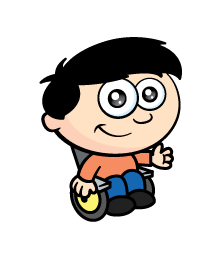 Try it again, Tiny.
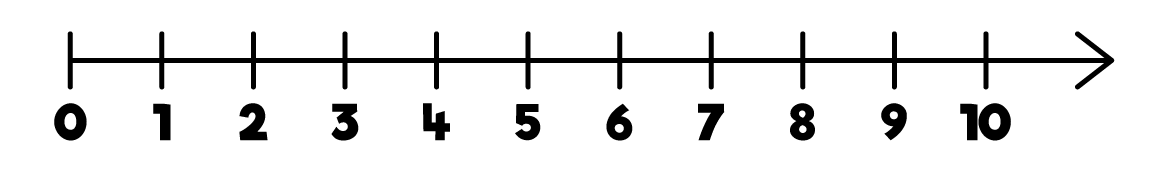 3
6,
5,
4,
OK! I will.
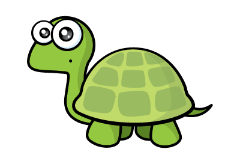 7
4
3
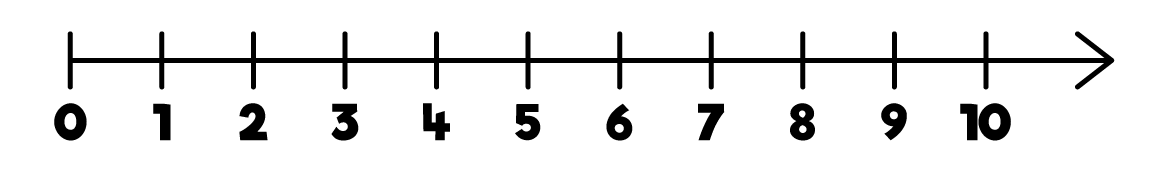 7
5
2